বিসমিল্লাহির রহমানির রাহিম
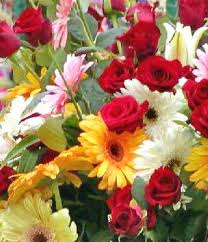 সবাইকে আন্তরিক শুভেচ্ছা
পরিচিতি
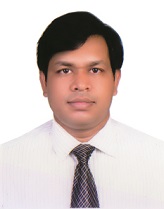 মোঃ মশিয়ার রহমান 
সহকারী অধ্যাপক
গণিত বিভাগ
মেট্রোপলিটন কলেজ, ঢাকা
নম্বর বন্টন
উচ্চতর গণিত ১ম পত্র
বিষয় কোডঃ 265
পূর্ণ মানঃ  100
বীজগণিতনম্বরঃ 15 
5টি প্রশ্ন থাকবে 3 টি প্রশ্নের উত্তর দিতে হবে। প্রতিটি প্রশ্নের নম্বর  ৫
প্রথম অধ্যায় - ম্যাট্রিক্স ও নির্ণায়ক 	
পঞ্চম  অধ্যায় - বিন্যাস ও সমাবেশ
ম্যাট্রিক্স ও নির্ণায়ক হতে  তিনটি থেকে দুটি এবং	
বিন্যাস ও সমাবেশ হতে দুটি  থেকে একটি 	
প্রশ্নের উত্তর দিতে হবে।
জ্যামিতি ও ভেক্টর নম্বরঃ ২০ 
ছয়টি প্রশ্ন থাকবে, চারটি প্রশ্নের উত্তর দিতে হবে। প্রতিটি প্রশ্নের নম্বর  ৫
দ্বিতীয় অধ্যায় - ভেক্টর 
তৃতীয় অধ্যায় - সরলরেখা 
চতুর্থ অধ্যায় - বৃত্ত
ভেক্টর  হতে  ২ টি থেকে ১ টি এবং
সরলরেখা  ও  বৃত্ত  হতে  ৪ টি থেকে  ৩টি	 
প্রশ্নের উত্তর দিতে হবে।
ত্রিকোণমিতি নম্বরঃ ২০ 
ছয়টি প্রশ্ন থাকবে, চারটি প্রশ্নের উত্তর দিতে হবে। প্রতিটি প্রশ্নের নম্বর  ৫
ষষ্ট অধ্যায় - ত্রিকোণমিতিক অনুপাত 
সপ্তম অধ্যায় - সংযুক্ত কোণের ত্রিকোণমিতিক অনুপাত
ত্রিকোণমিতিক অনুপাত  হতে  ৩ টি থেকে ২ টি এবং 
 সংযুক্ত কোণের ত্রিকোণমিতিক অনুপাত হতে  ৩ টি থেকে ২ টি প্রশ্নের উত্তর দিতে হবে।
ক্যালকুলাস নম্বরঃ ২০ 
ছয়টি প্রশ্ন থাকবে চারটি প্রশ্নের উত্তর দিতে হবে। প্রতিটি প্রশ্নের নম্বর  ৫
অষ্টম অধ্যায়- ফাংশন ও ফাংশনের লেখচিত্র
নবম অধ্যায় – অন্তরীকরণ   
দশম অধ্যায় – যোগজীকরণ
ফাংশন ও ফাংশনের লেখচিত্র হতে ২ টি থেকে ১ টি 
 অন্তরীকরণ ও যোগজীকরণ হতে চারটি থেকে তিনটি  
প্রশ্নের উত্তর দিতে হবে।
ব্যবহারিকনম্বরঃ ২৫ 
৫ টি কার্যক্রম থাকবে ২ টি কার্যক্রম সম্পন্ন করতে হবে।
দুইটি কার্যক্রমে, নম্বর = ৬× ২ =১২
[প্রত্যেক কার্যক্রমে তত্ত্বঃ ২ নম্বর, লেখচিত্র অঙ্কন ও উপাত্ত বিশ্লেষণঃ ৪ নম্বর]  
 ব্যাখ্যাসহ ফলাফল উপাস্থাপন, নম্বর = ২.৫ × 2=5
 ব্যবহারিক খাতা উপাস্থাপন,  নম্বর = ৩ 
 মৌখীক অভীক্ষা, নম্বর = ৫
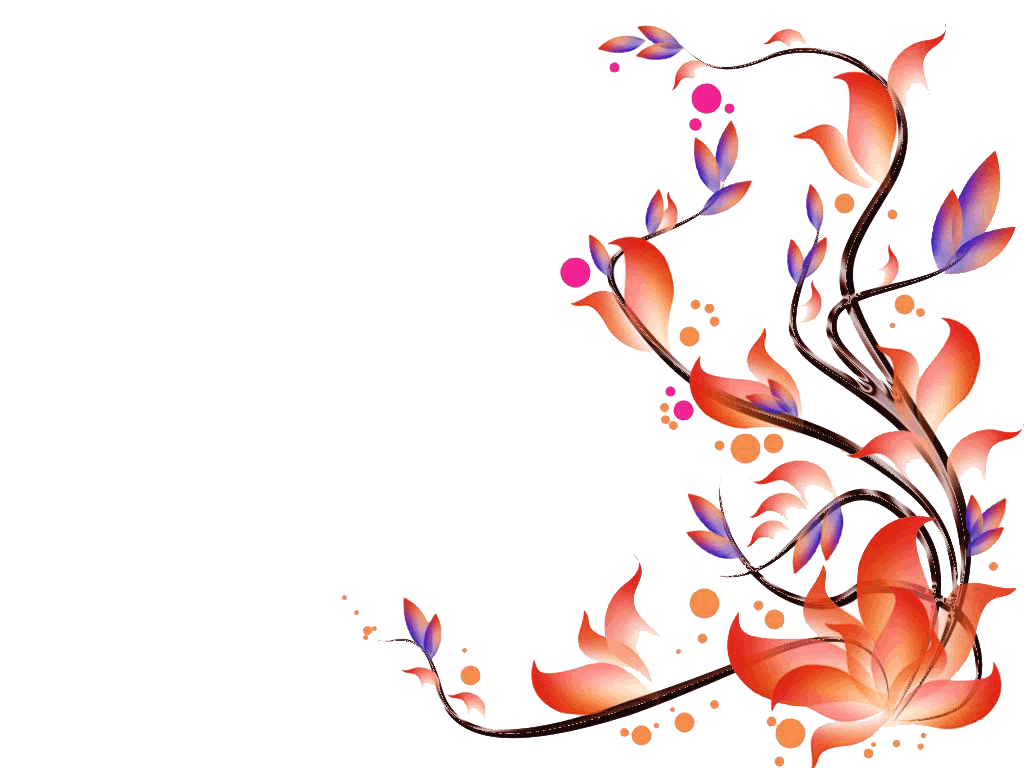 THANKS